Détermination De Constantes d’équilibre
Niveau : CPGE  

Pré-requis : 
Thermodynamique 
Thermochimie, loi de Hess
Quotient réactionnel 
Méthodes de dosage par conductimétrie et pH-métrie
Loi de Kohlrausch
Réactions acido-basiques 
Solubilité
Détermination d’une constante à l’aide de tables
Données à 300 K:
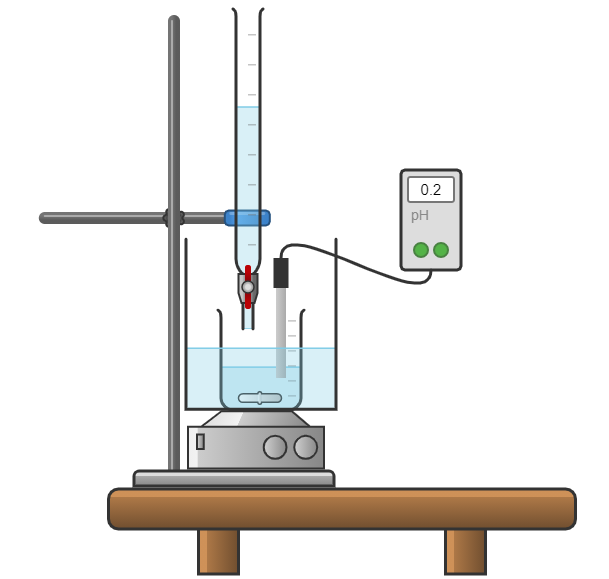 Conductimètre
Eau + volume V d’acide acétique
Bain thermostaté
Agitation mécanique
y
x
y
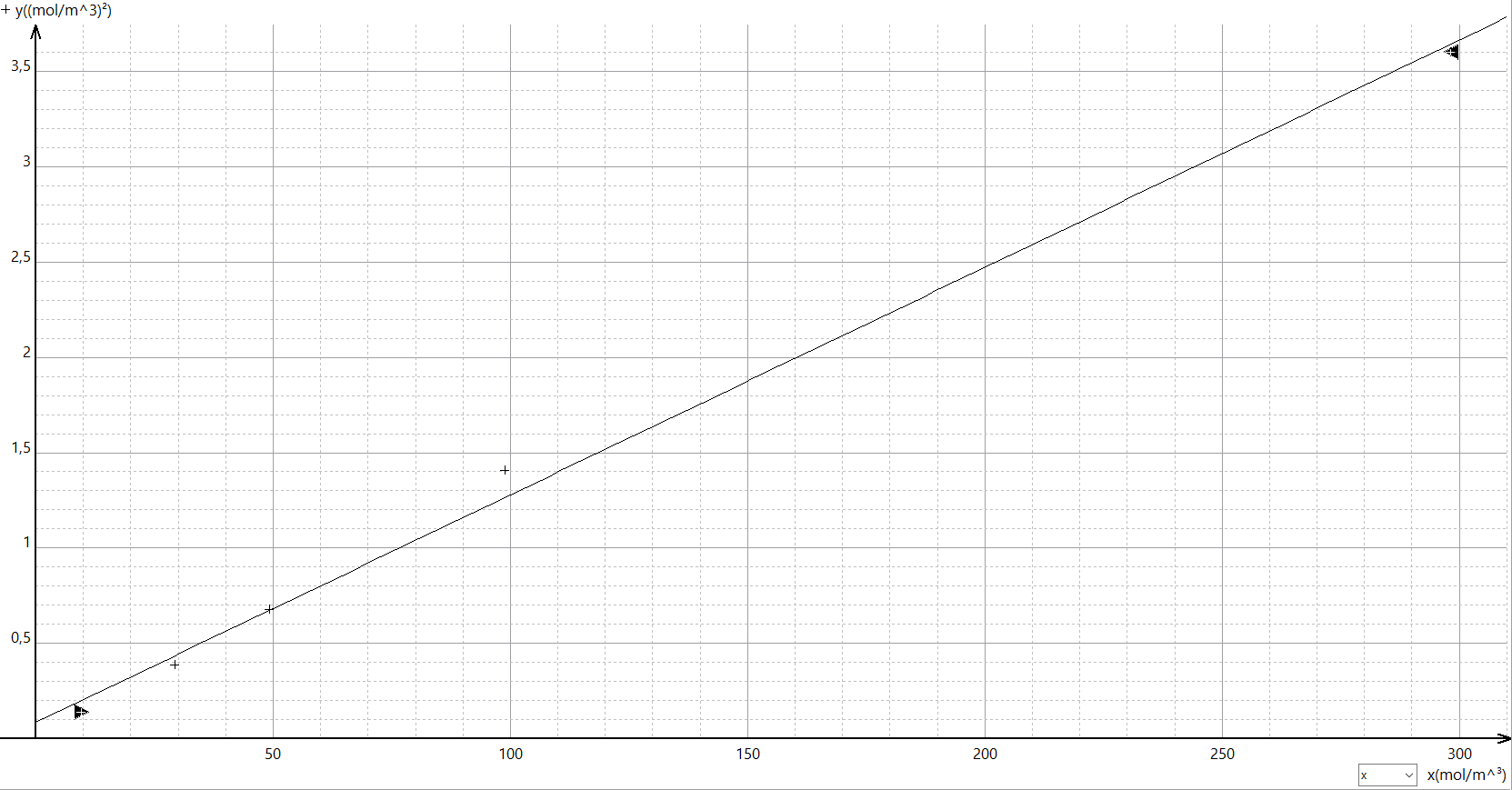 y
x
x
y
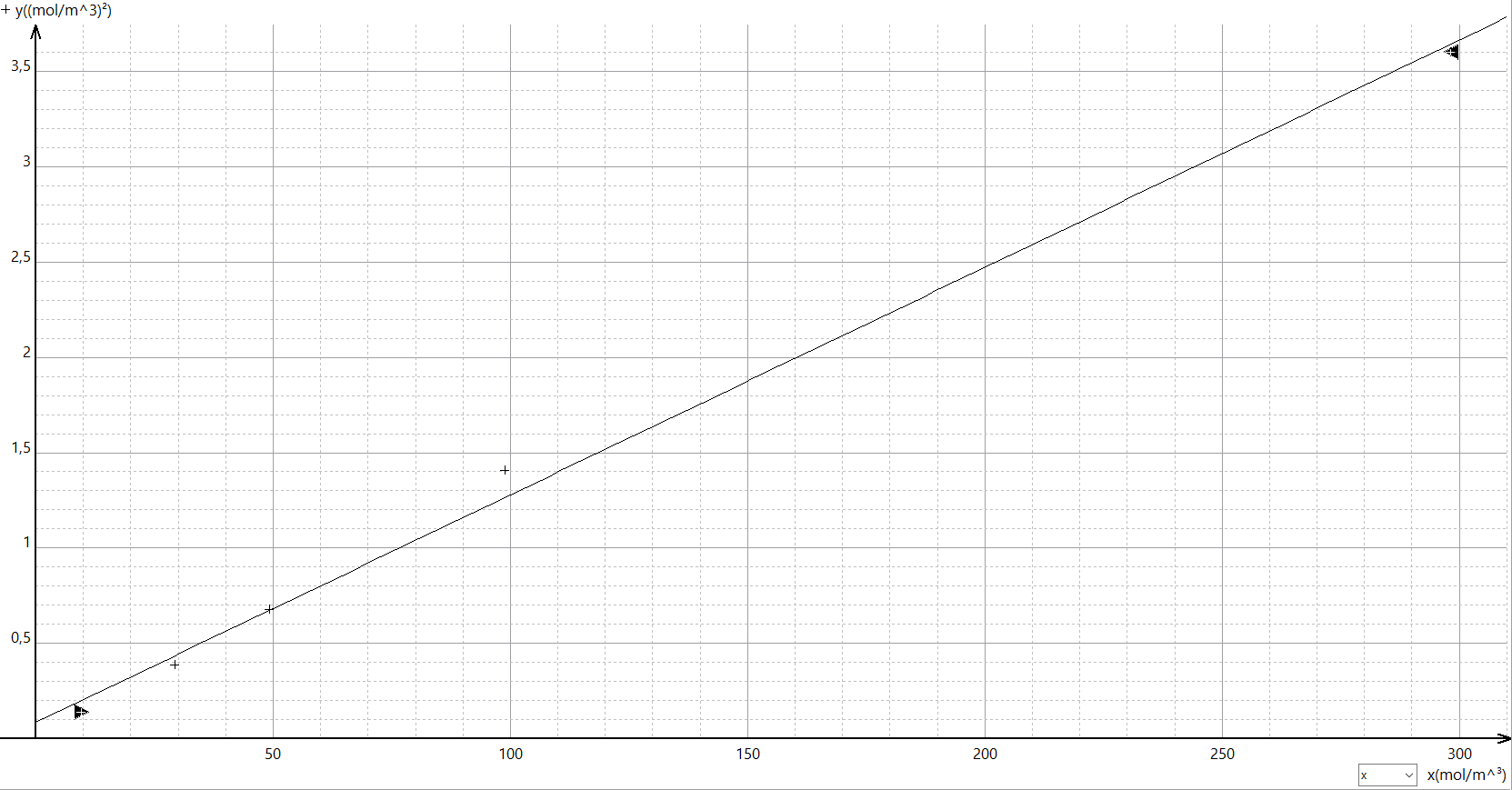 y
x
pente
x
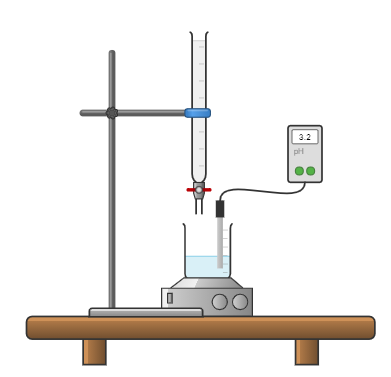 pH-mètre
Simulation sur Dozzzaqueux
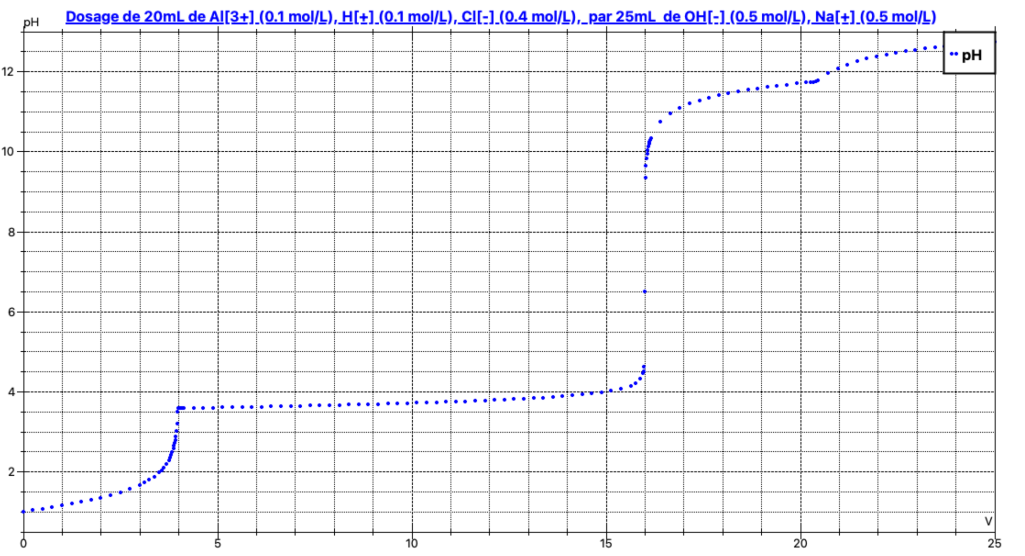 Simulation sur Dozzzaqueux
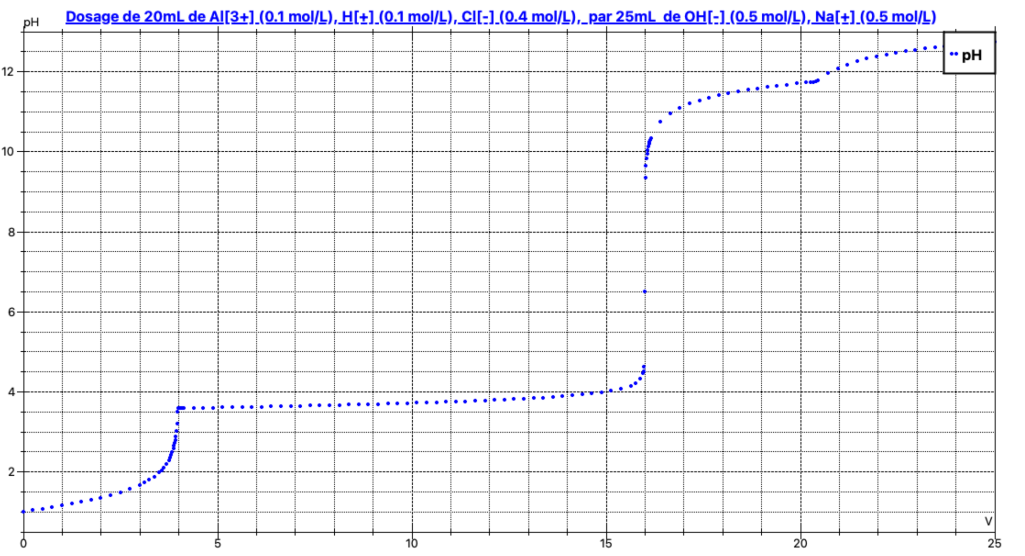 Simulation sur Dozzzaqueux
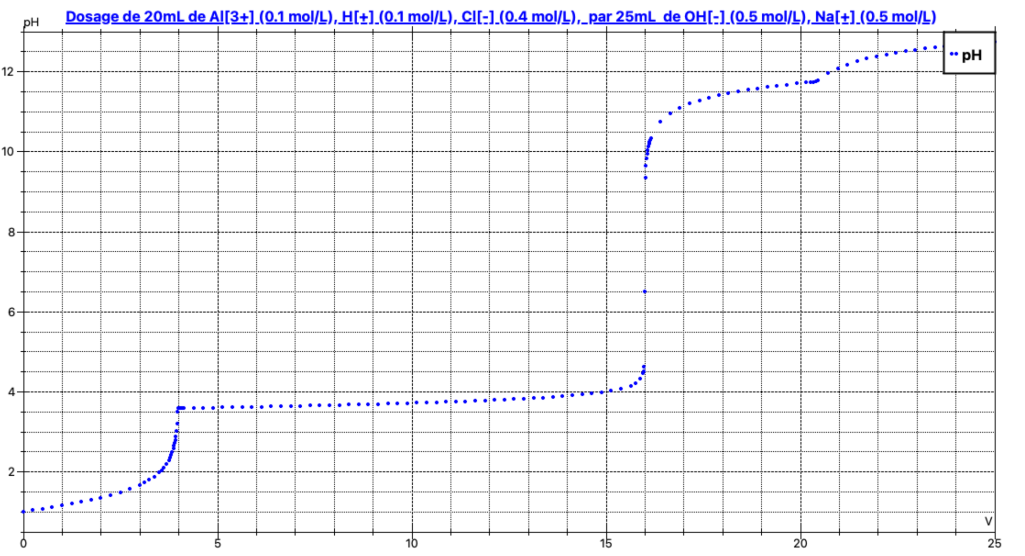 Apparition du 1er grain
Simulation sur Dozzzaqueux
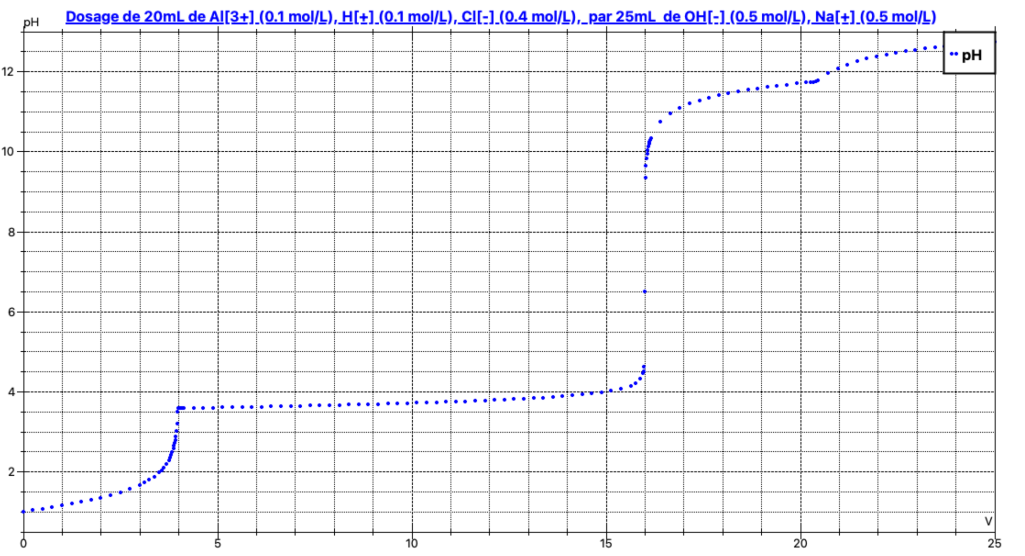 Apparition du 1er grain
Précipitation
Simulation sur Dozzzaqueux
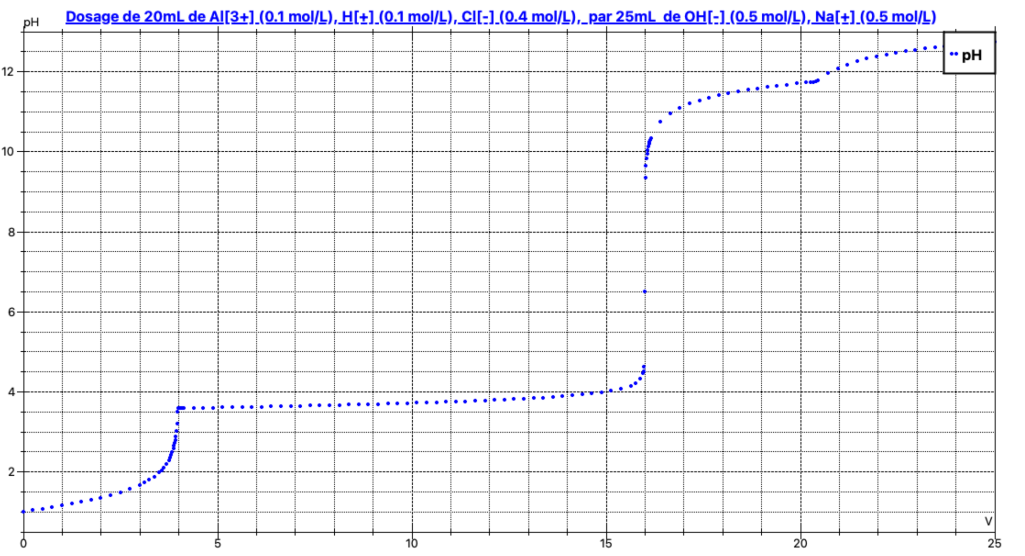 Complexation
Apparition du 1er grain
Précipitation
Simulation sur Dozzzaqueux
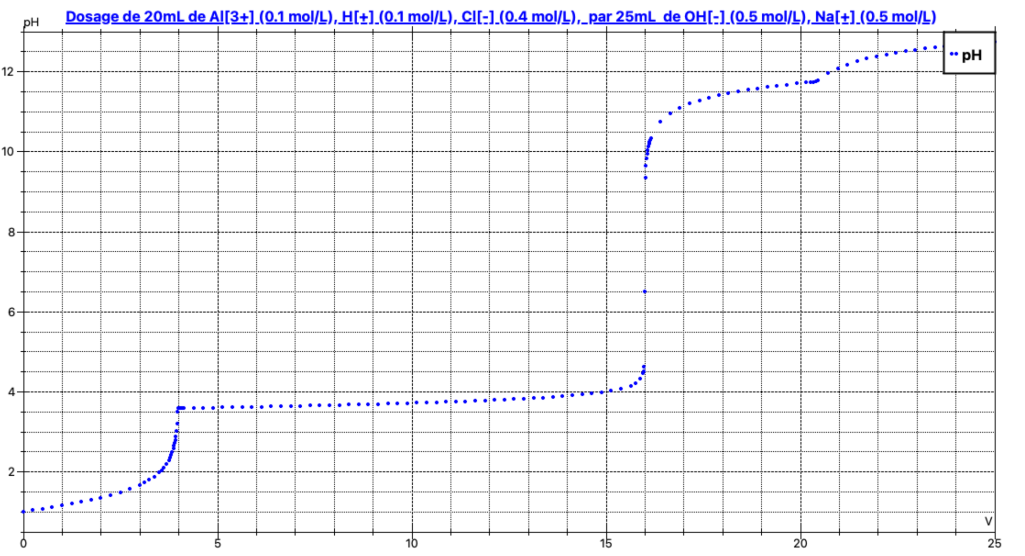 Disparition du dernier grain
Complexation
Apparition du 1er grain
Précipitation
Courbe réelle
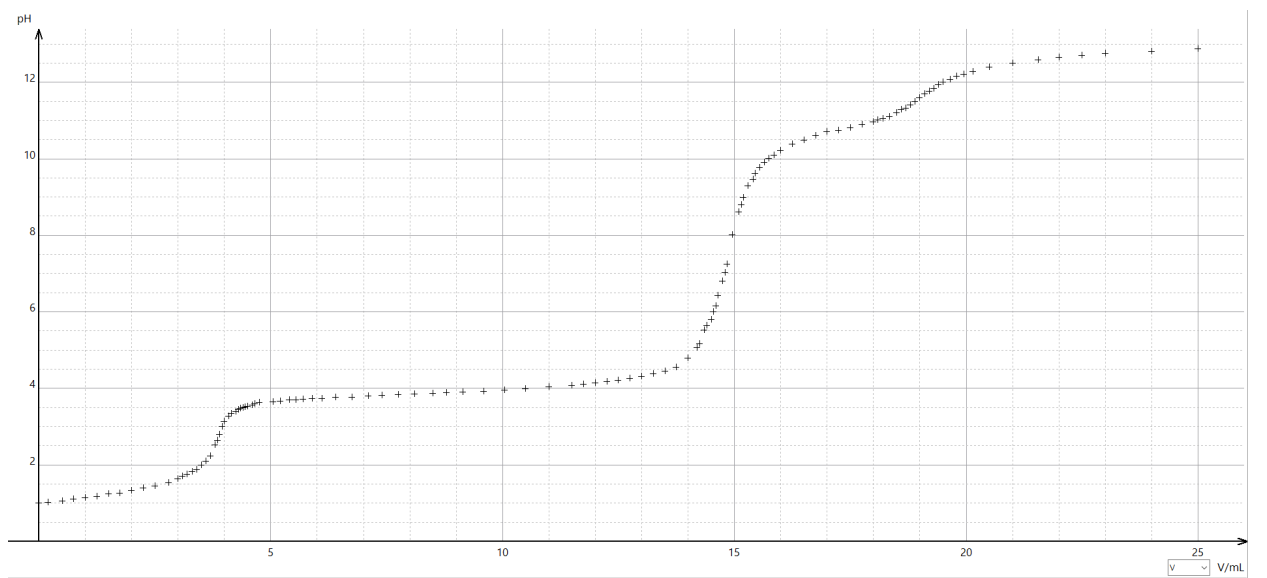 Courbe réelle
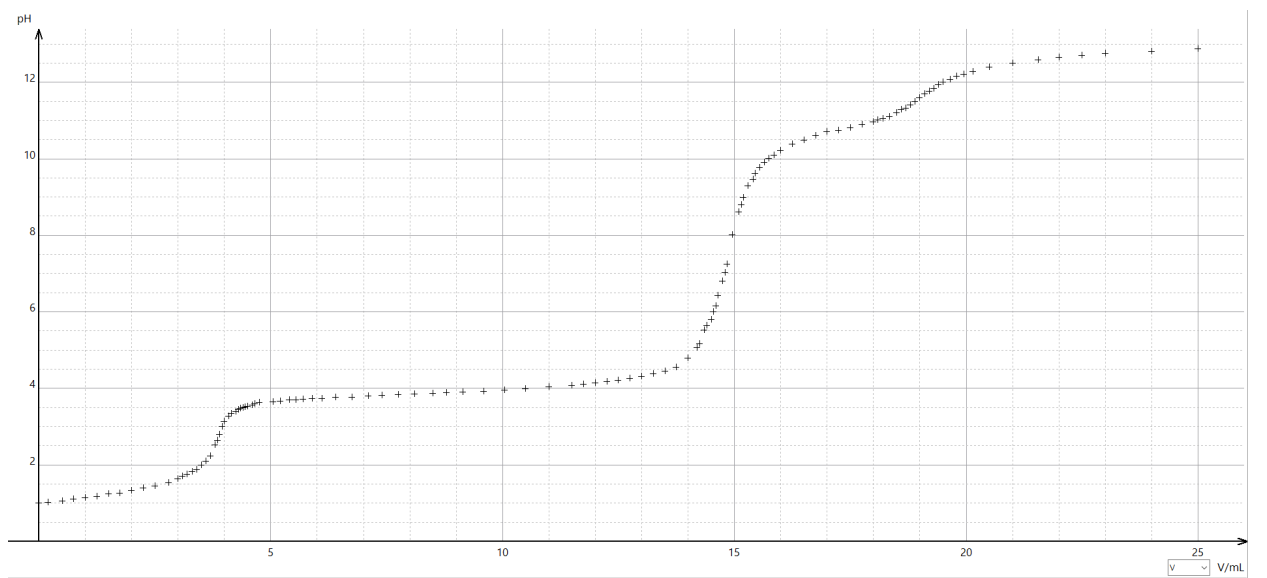 Disparition du dernier grain
Apparition du 1er grain
Courbe réelle
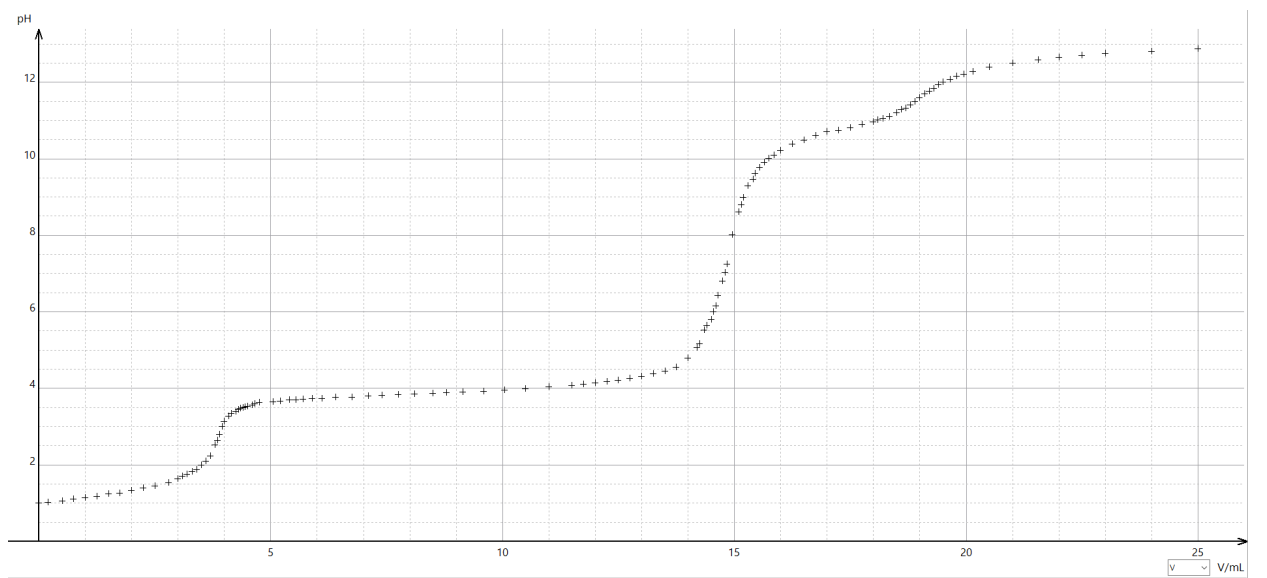 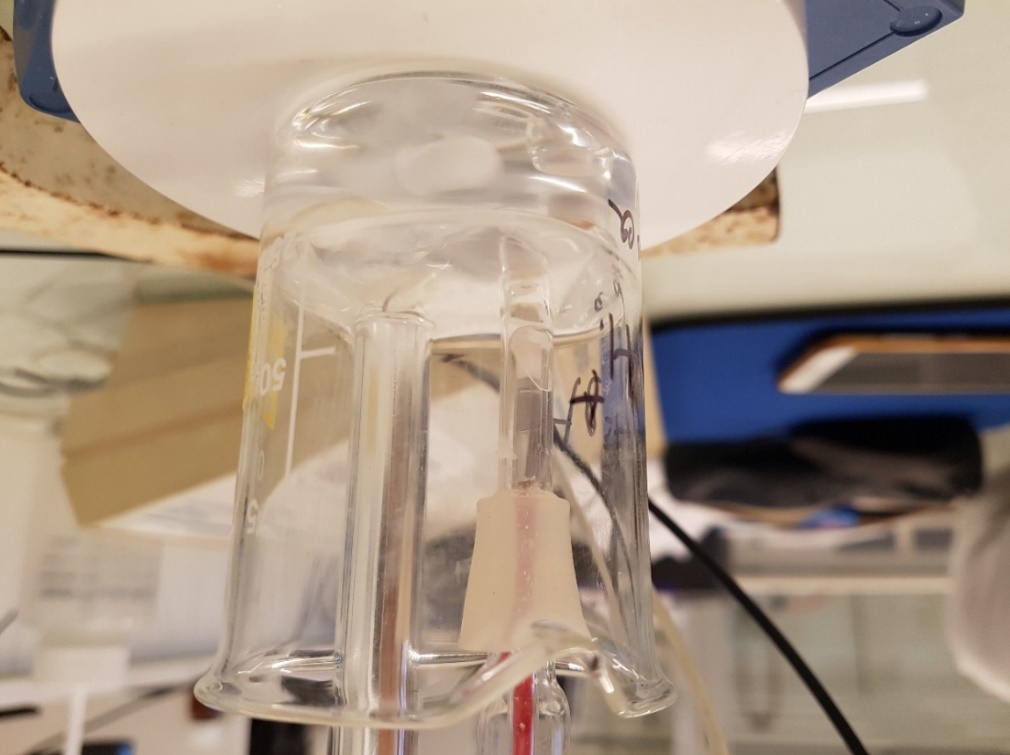 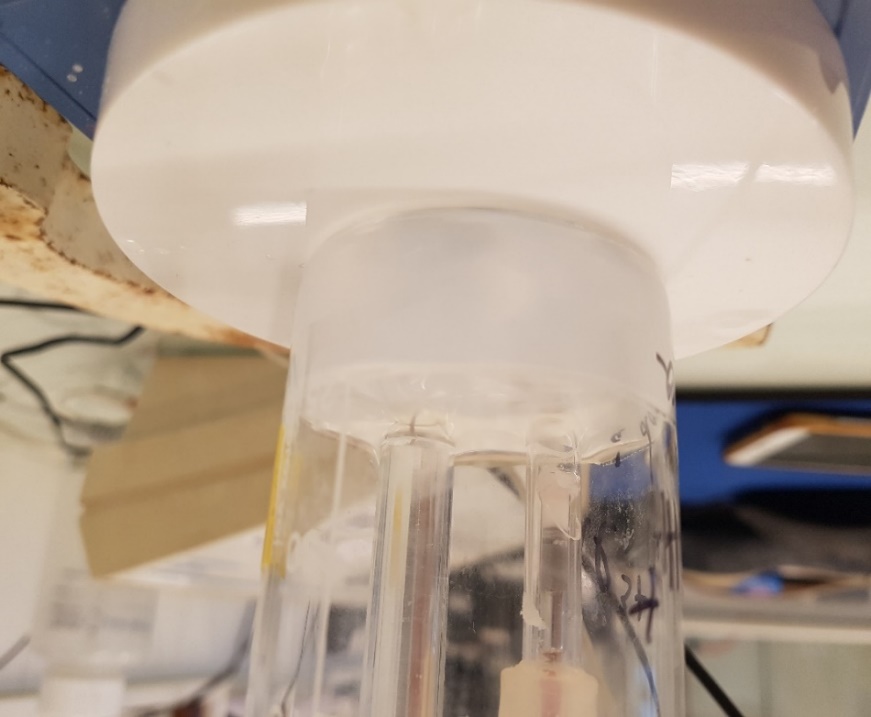 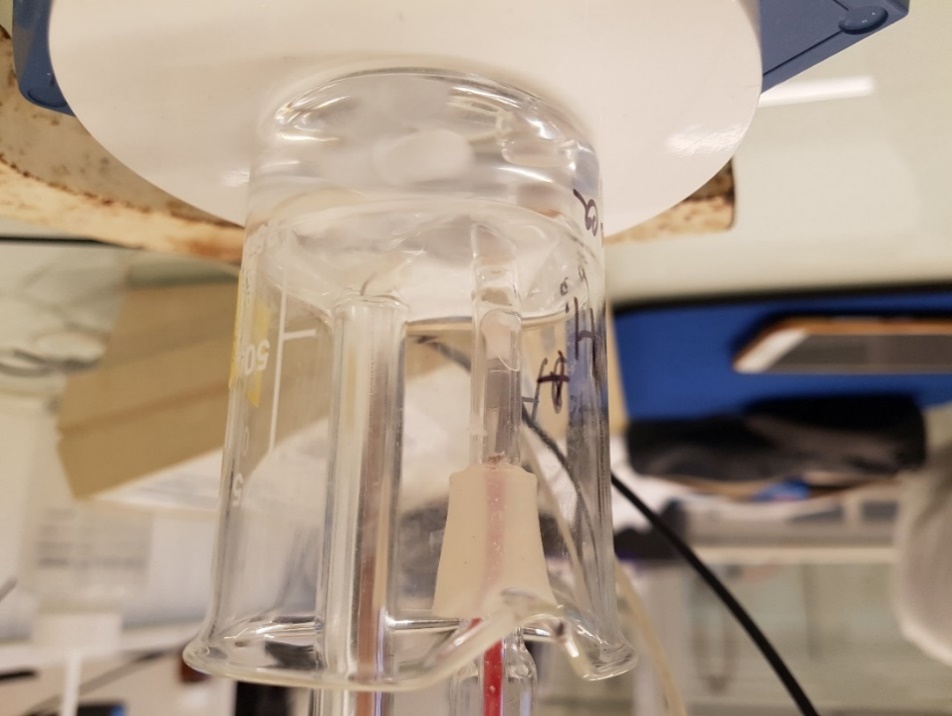 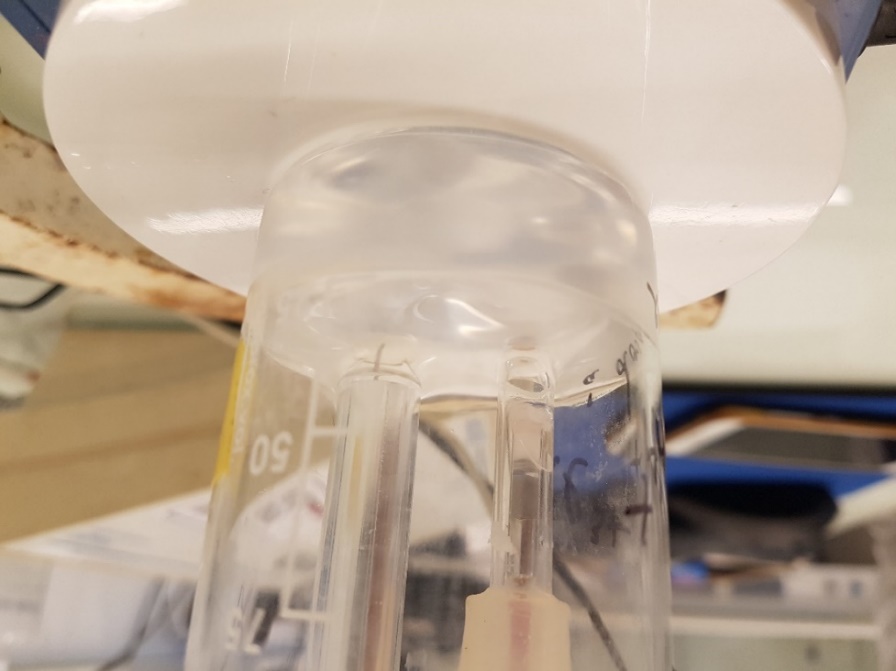 Courbe réelle
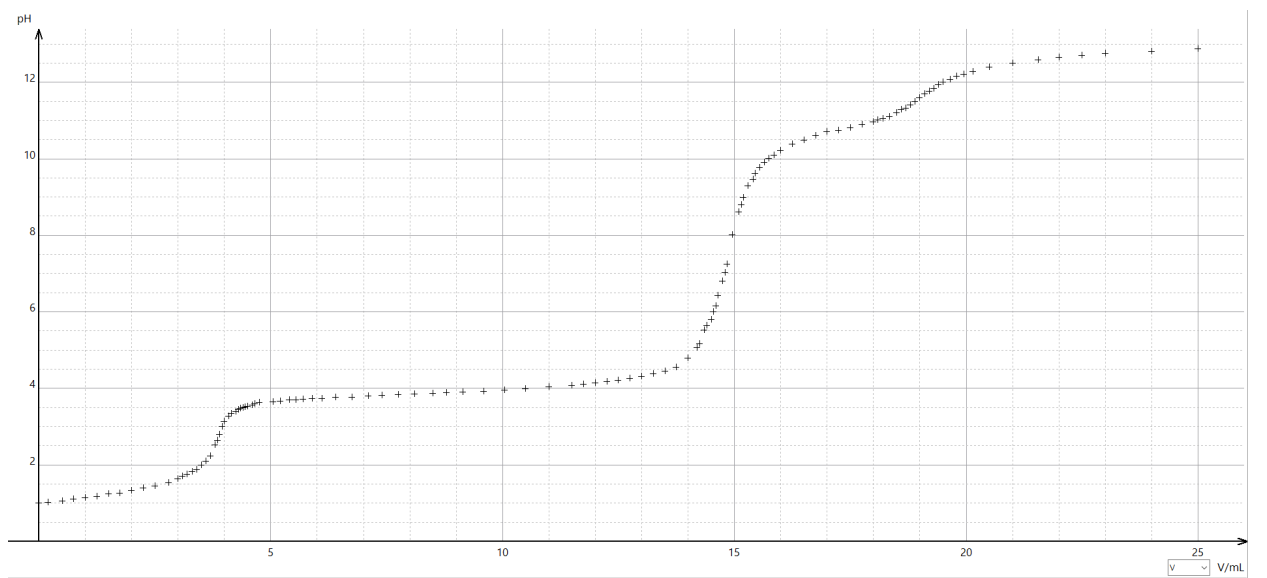 Apparition du 1er grain
Equilibre de complexation
Courbe réelle
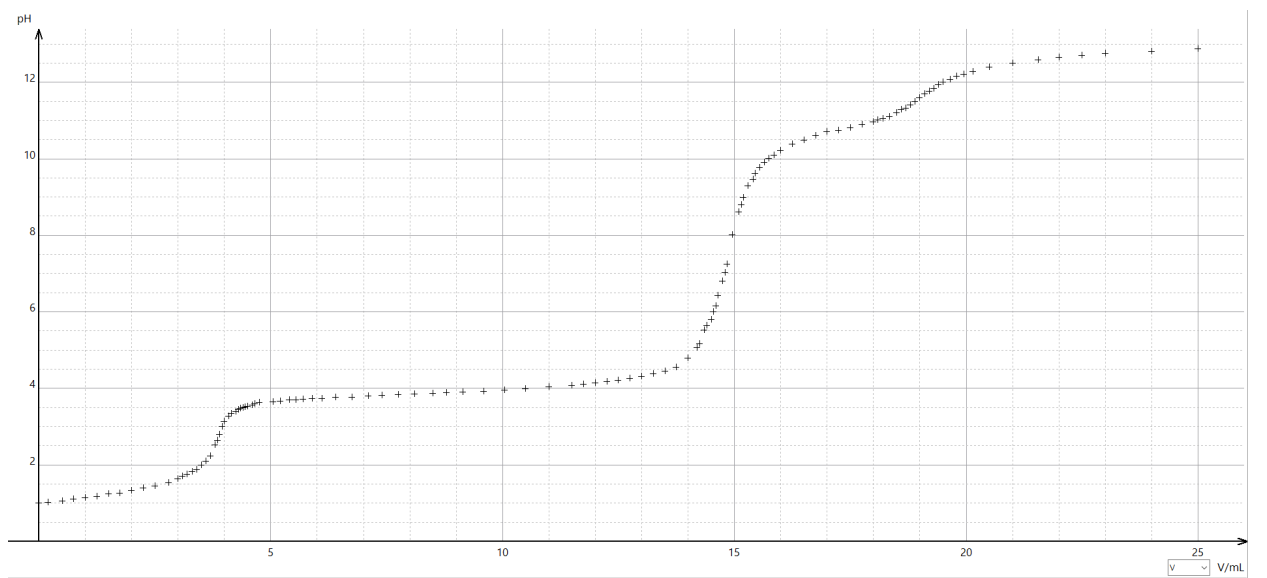 Apparition du 1er grain
Courbe réelle
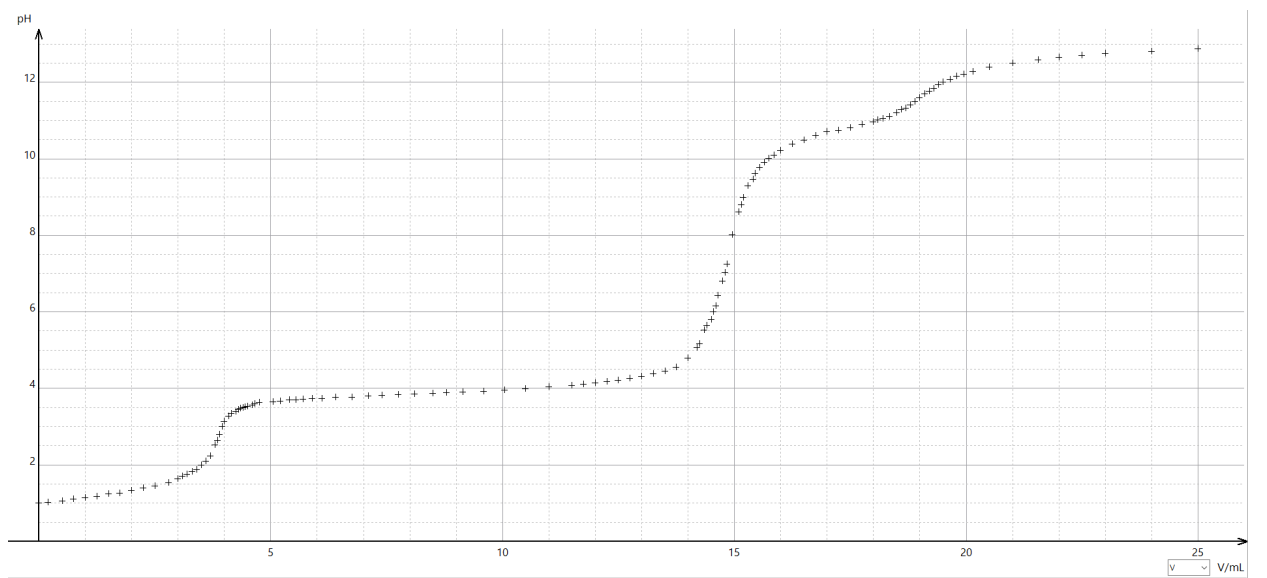 Apparition du 1er grain
Courbe réelle
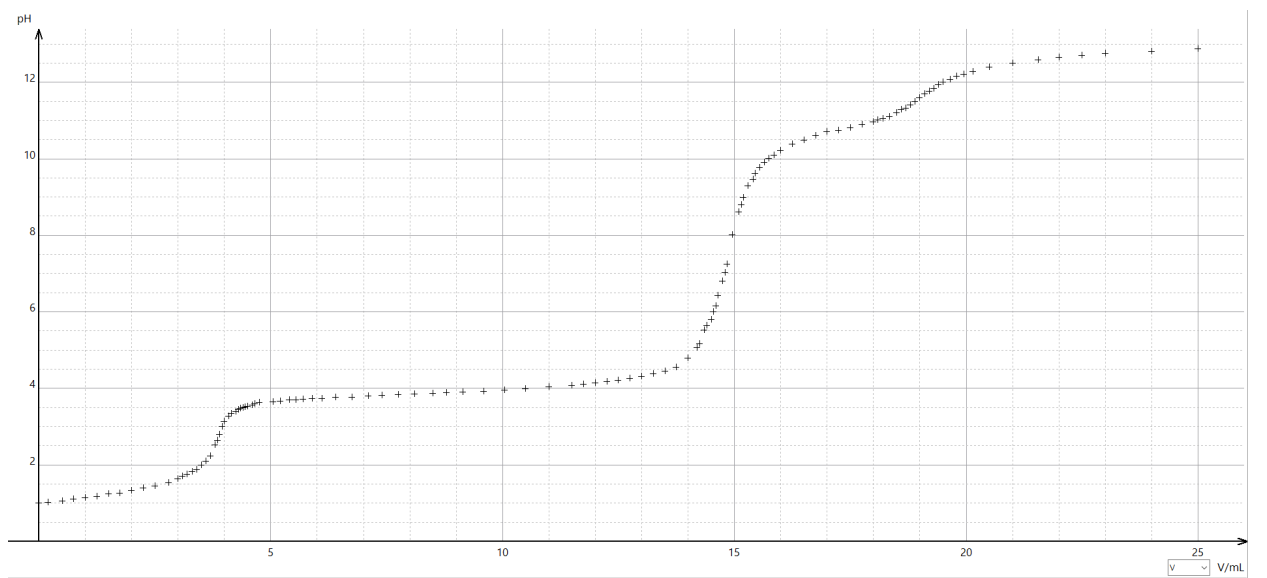 Disparition du dernier grain
Apparition du 1er grain
Fonctionnement de la sonde du conductimètre
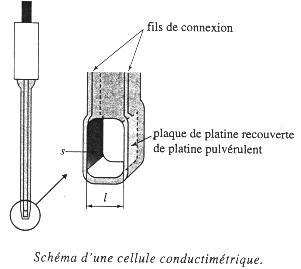 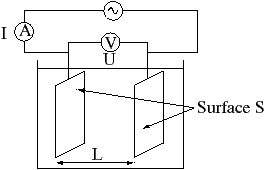 Fonctionnement de l’électrode de verre du pH-mètre
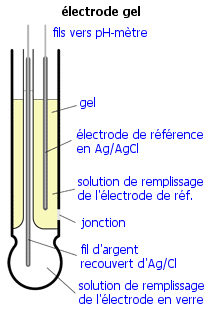 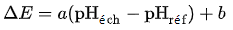 Autre méthode pour déterminer Ka(CH3COOH/CH3COO-):Titrage par suivi pH-métrique avec soude
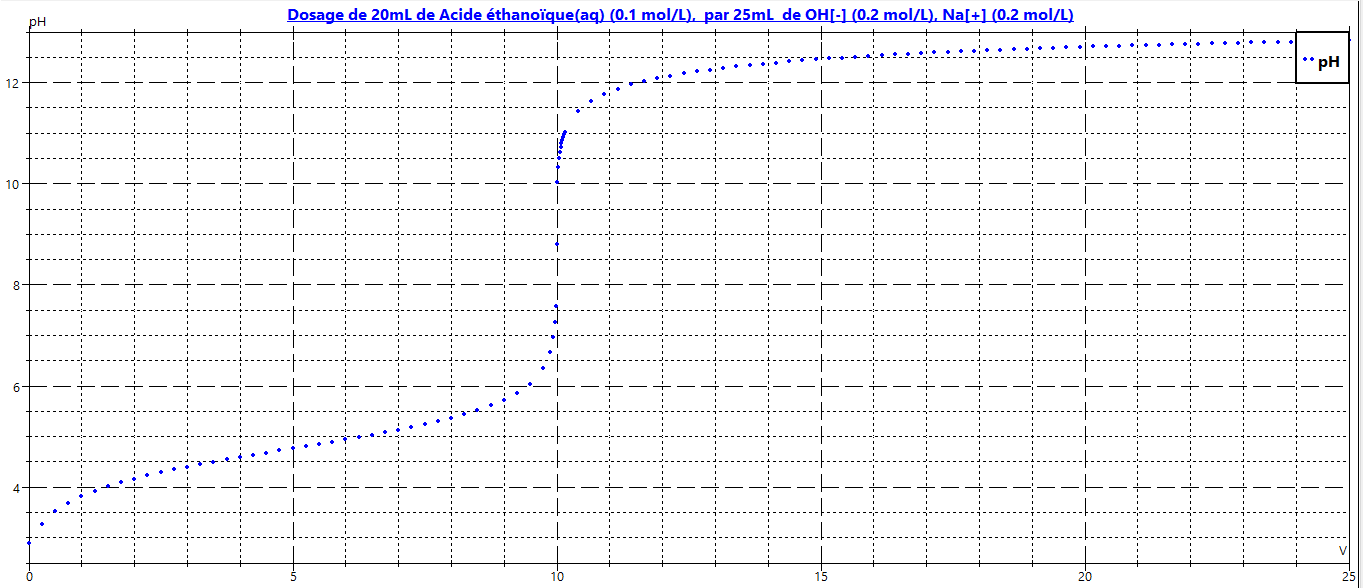 pKA